TET-viikon ohjelma ravintolat/ myymälät
Ravintolan työtehtävät
Ravintolan työtehtävät
Työpaikkaan tutustuminen
Ravintolan työtehtävät
Ravintolan työtehtävät
Perehtymistä työtehtäviin ja Resteliin (verkkokurssi)
Projekti-työskentelyä
Projekti-työskentelyä
Projekti-työskentelyä
Projekti-työskentelyä
Projekti-työskentelyä
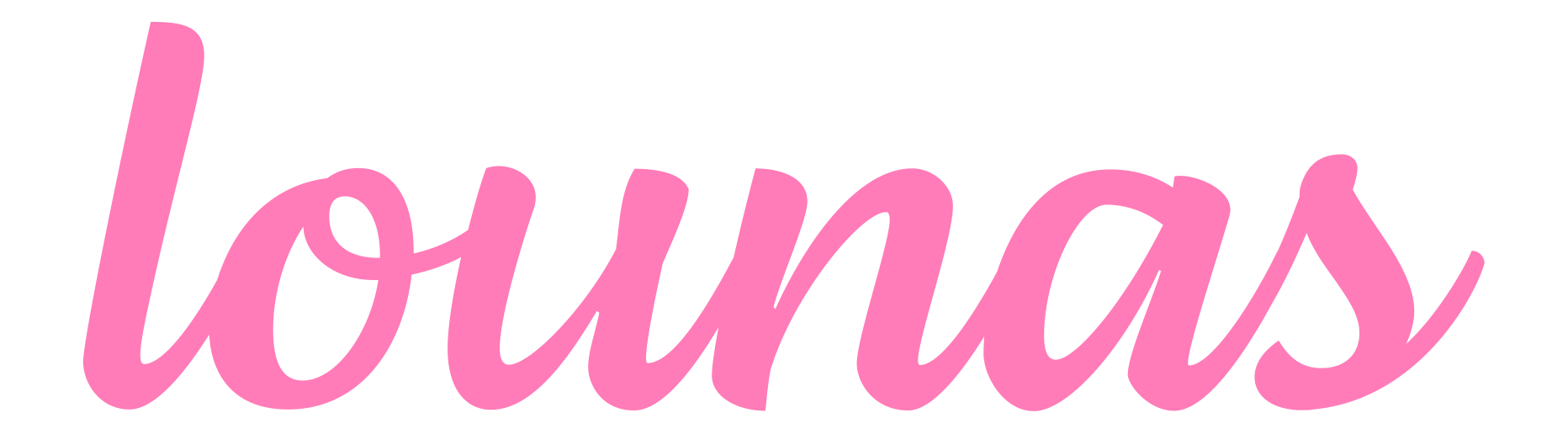 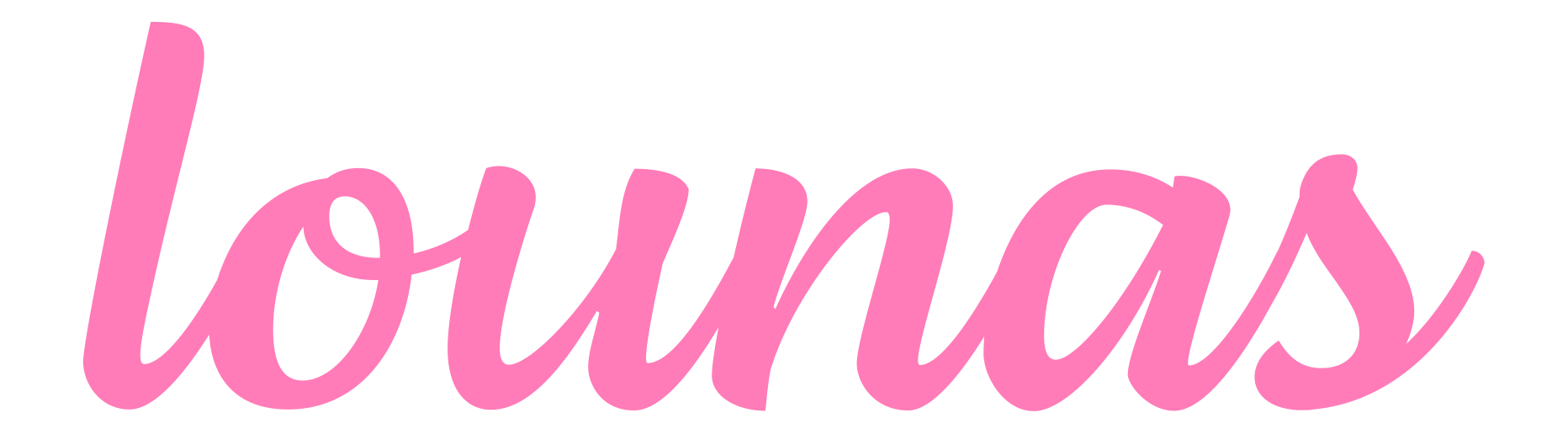 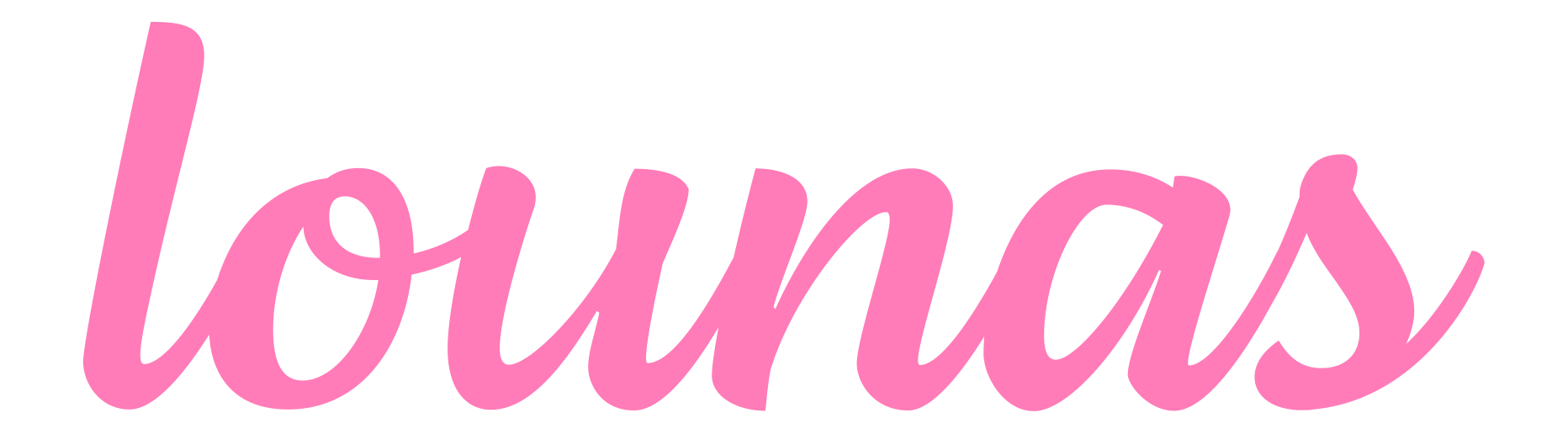 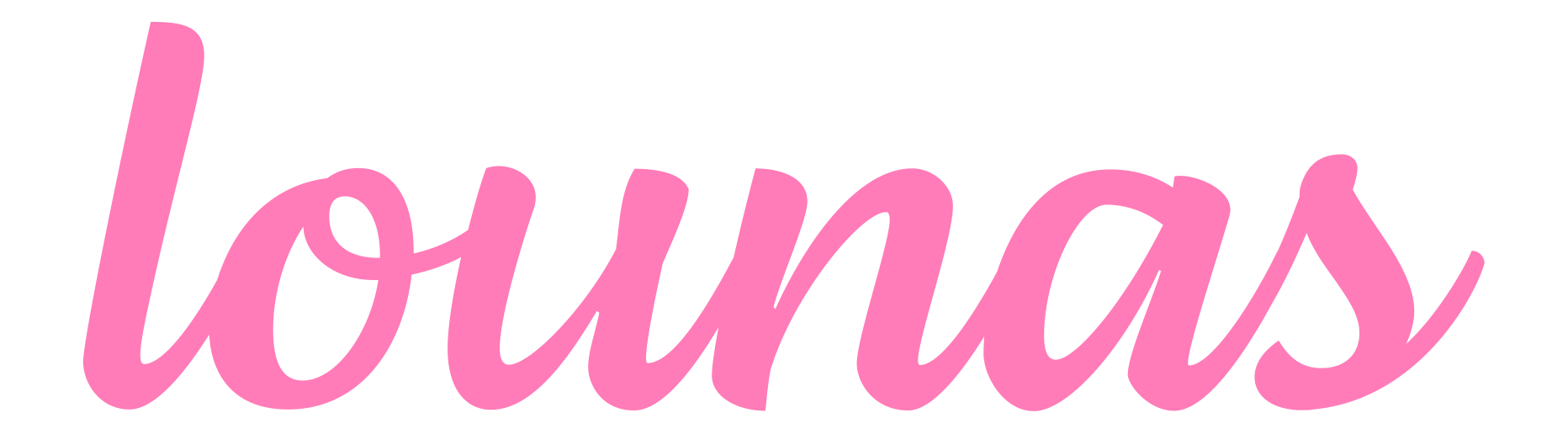 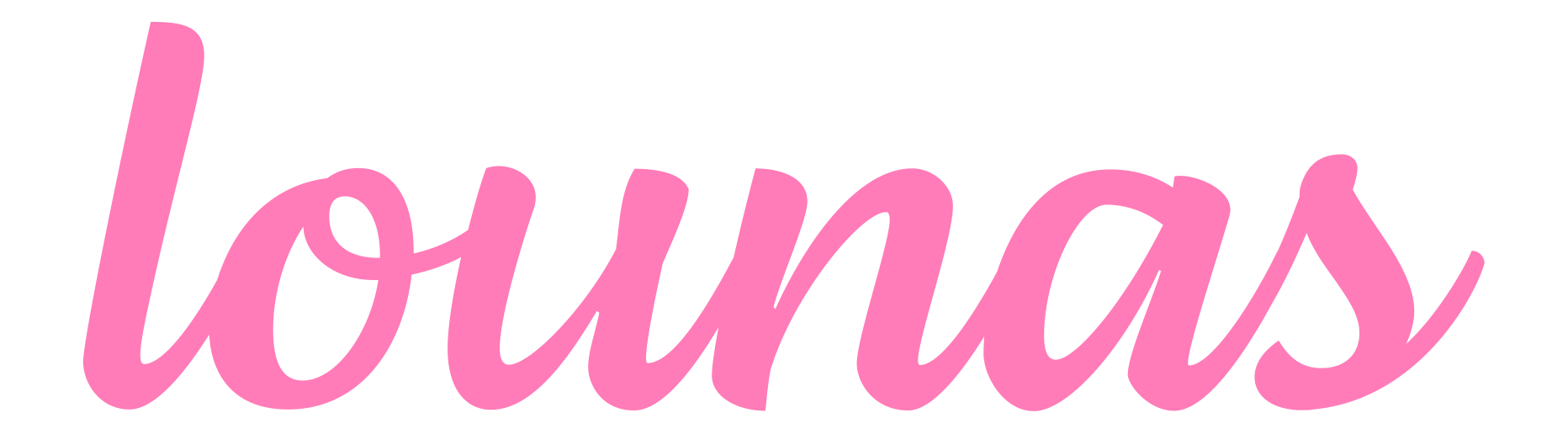 Ravintolan työtehtävät
Viikon päätös etätapaaminen
(Howspace)
Duuniin ravintolaan -verkkokurssi
Ravintolan työtehtävät
Ravintolan työtehtävät
Asiakspalvelutehtävä 
(Howspace)
Asiakspalvelutehtävä 
(Howspace)
Asiakspalvelutehtävä 
(Howspace)
Asiakspalvelutehtävä 
(Howspace)
Palaute, arviointi & TET-todistus
Purku
(Howspace)
Purku
(Howspace)
Purku
(Howspace)
Purku
(Howspace)
Yrityksen ohjelma
Itsenäistä työskentelyä
Restelin TET-harjoittelijoiden yhteinen ohjelma
Lukujärjestys tietotyö
Työpaikan ohjelmaa
Paikka XX / Nimi Sukunimi
Työpaikan ohjelmaa
Paikka XX / Nimi Sukunimi
Projekti-työskentelyä
Paikka XX / Nimi Sukunimi
Projekti-työskentelyä
Paikka XX / Nimi Sukunimi
Tutustuminen
Paikka XX / Nimi Sukunimi
Projektityöskentelyä
Paikka XX / Nimi Sukunimi
Yleiset käytännöt ja ohjeet
Paikka XX / Nimi Sukunimi
Työpaikan ohjelmaa
Paikka XX / Nimi Sukunimi
Organisaation esittely
Paikka XX / Nimi Sukunimi
Projektiesittelyt
Paikka XX / Nimi Sukunimi
Projektityöskentelyä
Paikka XX / Nimi Sukunimi
Työpaikan ohjelmaa
Paikka XX / Nimi Sukunimi
Projektiesittely
Paikka XX / Nimi Sukunimi
Työpaikan ohjelmaa
Paikka XX / Nimi Sukunimi
Palaute ja arviointi
Paikka XX / Nimi Sukunimi
Mentoritapaaminen
Paikka XX / Nimi Sukunimi
Päätösjuhla
Paikka XX / Nimi Sukunimi
Purku
Paikka XX / Nimi Sukunimi
Purku
Paikka XX / Nimi Sukunimi
Purku
Paikka XX / Nimi Sukunimi
Purku
Paikka XX / Nimi Sukunimi
TET-mentorointi
Itsenäistä/ryhmä työskentelyä
Yrityksen ohjelma